Torusaaltuimastus Veisbremi järgi
Jana Jakovleva
Hambaarstiteadus 3.kursus
Tartu 2016
Torusaaltuimastus
Antud juhtetuimastuse meetodiga on võimalik välja lülitada kõik kolm närvi - n. alveolaris inferior, n. buccalis, n. lingualis - ühe nõelatorkega.
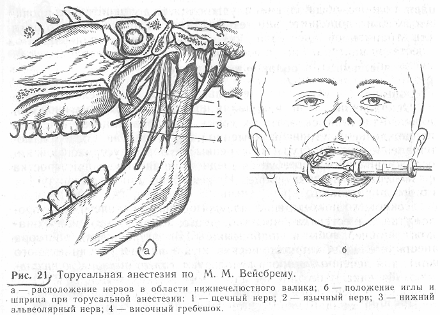 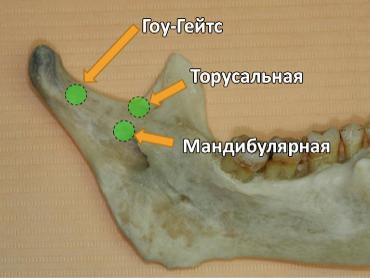 Torusaaltuimastus
Anesteetikumidepoo moodustatakse luulisel prominentsil, mis paikneb kõegemal ja eespool lingula mandibulae’st ja on moodustatud kahe luuharja liitumisest.

Siinkohas paiknevad 3 närvi lähestikku,
kus on võimalik neid korraga tabada.
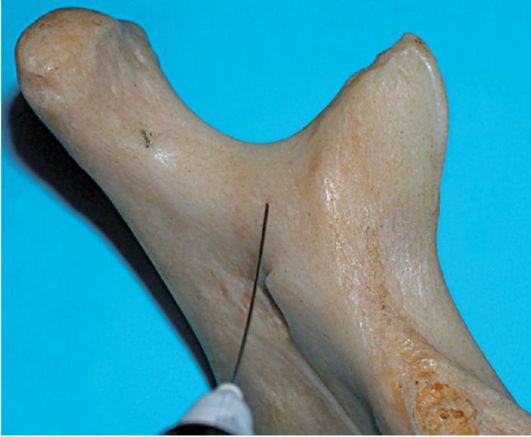 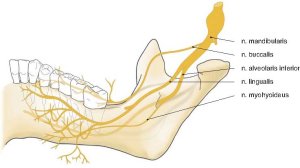 Torusaaltuimastus
N. alveolaris inferior asetseb torus mandibularis’sest lateraalselt, suubudes 
alalõuakanalisse;

Sellest närvist mediaalsemalt ja 
natuke eespool  - n. lingualis;

Neist kahest närvist jääb ettepoole, 
kõrgemale ja lateraalsele n.buccalis.
Torusaaltuimastus
Tuimastutehnika:
Suu maksimaalselt avatud, puuduliku suuavamise korral jääb torus mandibularis osaliselt kaetuks sarnaluukehaga.
Otsime üles plica pterygomandibularis`e lateraalserv (koht, kus limaskestavolt läheb üle põselimaskestaks)

Nõelatakse 0,5 cm allpoole ülemiste molaaride mälumispinnast, nõel asetseb vastaspoolel 2.3.alumise molaari kohal (5 ml, nõela pikkus 4-5 cm), kui hambad puuduvad, siis 1,5cm allpool ülalõua alveolaarjätkeharjast.
Nõelaga minnakse kuni luuni (0,25-2 cm sügavusele), süstitakse 1,5-2 ml;
Süstlanõela tagasitõmbamisel ülejäänud lahus (0,5-1 ml)
Tuimastus saabub 4-5 min pärast, kestab 1,5-2 tundi
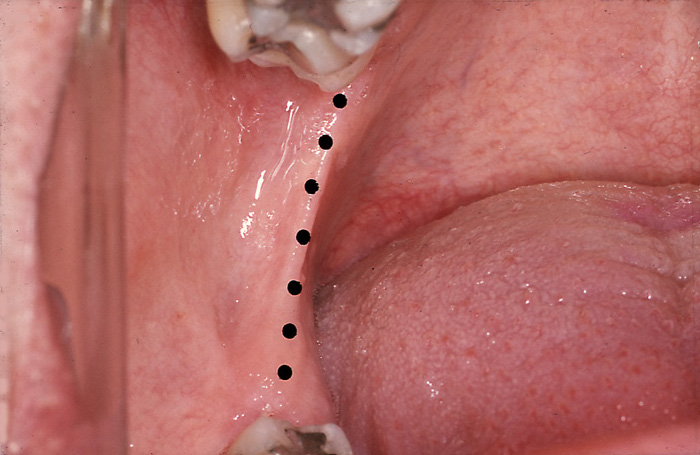 Lähevad tuimaks: 
vastava poole kõik hambad, 
alveolaarse jätke luukude, 
lingvaalne ja vestibulaarne ige, 
keele ja keelealuse piirkonna limaskest,
 alumise huule limaskest ja nahk, 
põse limaskest ja nahk, lõuatsi nahk.
https://www.youtube.com/watch?v=MpyiQDwKTEE
Tänan tähelepanu eest!